Opportunity Mapping
Now is time to organize these ideas and map your real opportunities. Analyzing the gap between what your customer need, and what you are offering and identifying real options for your business.  If you are clear about the next steps at this point go to the action plan template. 

If you still hesitating between different options, you can map all opportunities into different categories, expand your market, innovate and create a new offer of service, transforming your core business or/and reducing some activities that are generating cost and have not future.  

This will help you to define your priorities and ways out of what next for your business.
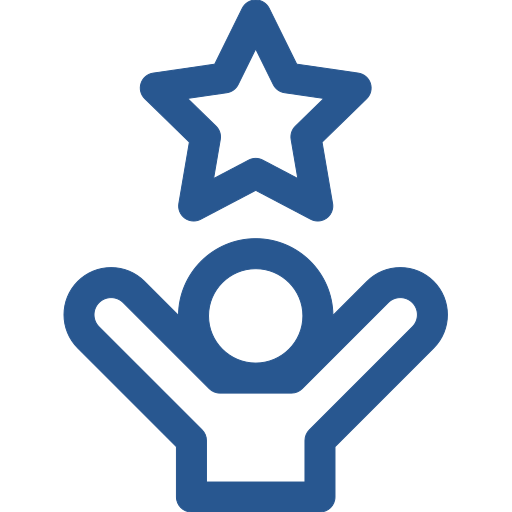 Expand
Create
Your
Current Business is
____________________
Transform
Reduce
www.jncnova.com 
Sharing passion for creativity and innovation
SUBSCRIBE
Top Opportunities
Select the top 3 opportunities. Criteria potential to growth, less competition, good fit between your skills, strengths and  aligned with your core values and passion.  
Define also, your overall capacity to test and iterate quickly.
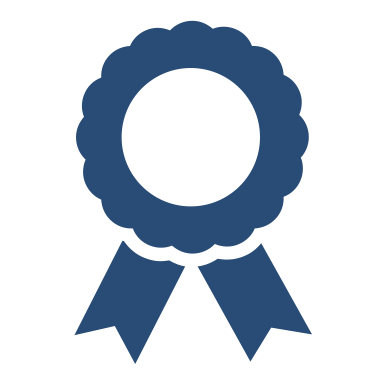 1
2
3
www.jncnova.com 
Sharing passion for creativity and innovation
SUBSCRIBE